เอกสารแสดงข้อมูลสำคัญของผลิตภัณฑ์ (Sales Sheet)
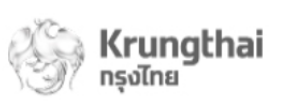 เงินฝาก Krungthai ZERO TAX MAX
เงินฝากปลอดภาษี แบบมีสมุดคู่ฝาก
Version : ณ วันที่ 11 ธ.ค. 2567
จ่ายดอกเบี้ยเมื่อครบกําหนดระยะเวลาฝาก โดยจะโอนดอกเบี้ยไปยังบัญชีคู่โ่อน (บัญชีออมทรัพย์หรือ
กระแสรายวัน) ตามที่ผู้ฝากแจ้งไว้กับธนาคาร
1. เงื่อนไขหลัก
7. ระยะเวลาจ่ายดอกเบี้ย
ผู้ฝากต้องเป็นบุคคลธรรมดา สัญชาติไทย
ลูกค้า 1 รายเปิดได้ 1 บัญชีเท่านั้น
สาขาของธนาคาร
8. ช่องทางในการเปิดบัญชี
2. ระยะเวลาการฝาก
24 เดือน, 36 เดือน, 48 เดือน
9. เงื่อนไขการฝาก/ถอน/โอน สิทธิประโยชน์และเงื่อนไขอื่น
3. จำนวนเงินเปิดบัญชีขั้นต่ำและสูงสุด
24 เดือน : 1,000 - 25,000 บาท
36 เดือน : 1,000 - 16,500 บาท
48 เดือน : 1,000 – 12,500 บาท
ฝากติดต่อกันทุกเดือน ๆ ละ 1 ครั้ง ตามจํานวนเงินที่ตกลงไว้กับธนาคาร (เท่ากับจำนวนเงินที่ฝากครั้งแรกกับธนาคาร) โดยต้องนำฝากจนครบกำหนดระยะเวลาการฝาก
ถอนได้ในกรณีปิดบัญชีเท่านั้น
ผู้ฝากต้องมีบัญชีเงินฝากที่ได้รับการยกเว้นภาษีนี้เพียงบัญชีเดียวเท่านั้น ทั้งนี้ เงื่อนไขการได้รับยกเว้นภาษีดอกเบี้ยเงินฝากเป็นไปตามหลักเกณฑ์ที่กรมสรรพากรกำหนด
ตลอดอายุการฝาก หากลูกค้าไม่นำเงินฝากเข้าบัญชีเป็นเวลาเกินกว่า 2 เดือน ไม่ว่าจะติดต่อกันหรือไม่จะไม่ได้รับสิทธิ์การยกเว้นภาษี
ชื่อบัญชีเงินฝากต้องเป็นชื่อของผู้มีหน้าที่เสียภาษีเงินได้บุคคลธรรมดา ที่ได้รับประโยชน์จากดอกเบี้ยนั้น
เงินฝากนี้ได้รับความคุ้มครองจากสถาบันคุ้มครองเงินฝากตามจำนวนที่กำหนดไว้ในกฏหมาย ตั้งแต่ 11 ส.ค. 2564 เป็นต้นไป ลูกค้าต่อรายจะได้รับความคุ้มครองสูงสุด ไม่เกิน 1 ล้านบาท
4. อัตราดอกเบี้ยต่อปี(%) 
เป็นไปตามประกาศของธนาคารและอัตราดอกเบี้ยอาจเปลี่ยนแปลงได้ สามารถเรียกดูข้อมูลอัตราดอกเบี้ยปัจจุบันได้ที่ krungthai.com
24 เดือน : 2.45% ต่อปี
36 เดือน : 2.50% ต่อปี
48 เดือน : 2.50% ต่อปี
     อัตราดอกเบี้ย ณ วันที่ 11 ธันวาคม 2567
ฝากไม่ถึง 3 เดือน ไม่จ่ายดอกเบี้ย
ฝากตั้งแต่ 3 เดือนขึ้นไป หรือไม่ปฏิบัติตามเงื่อนไขการฝากเงิน จ่ายในอัตราดอกเบี้ยออมทรัพย์ตามประกาศของธนาคาร และหักภาษีดอกเบี้ย ณ ที่จ่าย
5. อัตราดอกเบี้ย กรณีผิดเงื่อนไขการฝาก
10. ค่ารักษาบัญชี
ไม่มีค่ารักษาบัญชี
กรณีขอใช้บริการเปิดบัญชีฯ ขึ้นใหม่โดยอัตโนมัติ (Auto Renew) เงินฝากและดอกเบี้ยที่ครบกำหนดจะโอนเข้าบัญชีคู่โอน โดยบัญชีที่เปิดขึ้นใหม่นี้จะทำการฝากต่อเนื่องกับบัญชีเงินฝากเลขที่เดิม ตามจำนวนเงินฝากต่อเดือน และระยะเวลาการฝากเดิม (จะต้องสมัครใช้บริการโอนเงินอัตโนมัติระหว่างบัญชี Standing Payment Order (SPO) กับธนาคาร)
11. การต่ออายุบัญชี 
เมื่อครบกำหนดระยะเวลาการฝาก
(งวดที่ 2)
1 พ.ย.
(งวดที่ 3)
1 ธ.ค.
(งวดที่ 24)
1 ต.ค.
เปิดบัญชี (งวดที่ 1)
1 ต.ค.
6. ตัวอย่างการคำนวณอัตราดอกเบี้ย
ฝาก 5,000 บาท
ฝาก 5,000 บาท
ฝาก 5,000 บาท
ฝาก 5,000 บาท
รายการ
ในระหว่างระยะเวลาฝาก จะขาดการฝากได้ไม่เกิน 2 ครั้ง
รายการฝากเงินโดยการโอนเงินเข้าบัญชีผ่านช่องทางอิเล็กทรอนิกส์ บัญชีที่ทำการโอนต้องเป็นบัญชีออมทรัพย์หรือกระแสรายวันของธนาคารกรุงไทยเท่านั้น และดำเนินการภายในเวลา 23.00 น. เพื่อให้การนำฝากมีผลสมบูรณ์ภายในวันที่ทำรายการ
อัตราดอกเบี้ยเงินฝาก เป็นอัตราดอกเบี้ยลอยตัว สามารถเปลี่ยนแปลงได้ตามประกาศของธนาคารแต่ละขณะ
12. ข้อควรระวัง
15,000 บาท
ยอดเงินคงเหลือ
120,000 บาท
10,000 บาท
5,000 บาท
ตัวอย่างกรณีลูกค้าฝากเงินในวันที่ 1 ของทุกเดือน

ลูกค้าเปิดบัญชีเดือน ต.ค. 67 ระยะเวลาฝาก 24 เดือน อัตราดอกเบี้ย 2.60% ต่อปี ยอดเงินฝากแต่ละงวด 5,000 บาท ต่อมาเดือน ธ.ค. 67 อัตราดอกเบี้ยเปลี่ยนเป็น 2.45% ต่อปี
จำนวนดอกเบี้ยสะสมหลังฝากงวดที่ 1  (ต.ค.)   =    5,000 X 2.60 X  31
                                                                   100    365
จำนวนดอกเบี้ยที่ได้รับ  = ยอดเงินคงเหลือในบัญชี X อัตราดอกเบี้ย X ระยะเวลาที่ฝากจริง                                                                   100 X 365
การเปลี่ยนสมุดกรณีสูญหาย/ชำรุด/เปลี่ยนแปลงชื่อ/เงื่อนไขการสั่งจ่าย ค่าธรรมเนียมเป็นไปตามประกาศของธนาคาร
= 21.36986 บาท
= 11.04109 บาท
เพื่อป้องกันการผิดเงื่อนไขการฝาก ควรสมัครใช้บริการโอนเงินอัตโนมัติระหว่างบัญชี (Standing Payment Order)(SPO) เพื่อให้โอนเงินจาก                         บัญชีเงินฝากออมทรัพย์หรือกระแสรายวันเข้าฝากในบัญชี Krungthai ZERO TAX MAX เป็นประจำทุกเดือน
จำนวนดอกเบี้ยสะสมหลังฝากงวดที่ 2 (พ.ย.)    =     10,000 X 2.60 X  30
                                                                      100     365
จำนวนดอกเบี้ยสะสมหลังฝากงวดที่ 3 (ธ.ค.)   =     15,000 X 2.45 X  31
                                                                     100      365
= 31.21233 บาท
13. การแจ้งเปลี่ยนแปลงเงื่อนไข
การให้บริการ หรือการแจ้งเตือนที่สำคัญต่างๆ
หากข้อมูลในการติดต่อมีการเปลี่ยนแปลง กรุณาแจ้งให้ธนาคารทราบทันที เพื่อให้การสื่อสารระหว่างท่านกับธนาคารเป็นไปด้วยความรวดเร็ว
ในกรณีมีการเปลี่ยนแปลงเงื่อนไขผลิตภัณฑ์หรือการให้บริการที่ทำให้ผู้ฝากเสียประโยชน์ ธนาคารจะทำการแจ้งล่วงหน้าไม่น้อยกว่า 30 วัน
ศึกษารายละเอียดเพิ่มเติมได้ที่ krungthai.com
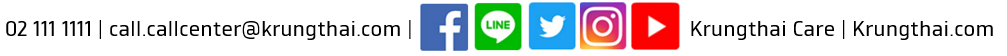 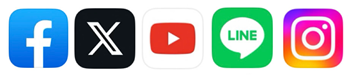 1/1
ช่องทางในการติดต่อธนาคาร